IFAST = 	Innovation Fostering in Accelerator Science 		and Technology
			EU Project May 2021 – April 2025, Coordinator M. Vretenar
WP6: 	Novel Particle Accelerators Concepts and 	Technologies – Coordinator R. Assmann
Contains European Network for Novel Accelerators (EuroNNAc4) = Sponsor of EAAC
Agenda EuroNNAc meeting on Thursday SEP 23 (9:00 - 11:30):
09:00 - 09:20 	The next four years of EuroNNAC and EAAC: Support from I-FAST and NPACT (R. Assmann, DESY)
09:20 - 09:40 	LASPLA: A European roadmap on lasers for plasma acceleration (L. Gizzi, CNR)
09:40 - 09:50 	Specialized Elba meeting in 2022 (M. Ferrario, INFN)

09:50 - 10:15 	Round-Table, News, Plans
10:15 - 10:30 	Coffee Break
10:30 - 11:30 	Round-Table, News, Plans
11:30 	Adjourn
Ralph Assmann – EuroNNAc – Yearly Meeting Sep 2021
2
Agenda EuroNNAc meeting on Thursday SEP 23 (9:00 - 11:30):
09:00 - 09:20 	The next four years of EuroNNAC and EAAC: Support from I-FAST and NPACT (R. Assmann, DESY)
09:20 - 09:40 	LASPLA: A European roadmap on lasers for plasma acceleration (L. Gizzi, CNR)
09:40 - 09:50 	Specialized Elba meeting in 2022 (M. Ferrario, INFN)

09:50 - 10:15 	Round-Table, News, Plans
10:15 - 10:30 	Coffee Break
10:30 - 11:30 	Round-Table, News, Plans
11:30 	Adjourn
Ralph Assmann – EuroNNAc – Yearly Meeting Sep 2021
3
Tasks of WP6 – Novel Particle Accelerators Concepts and Technologies
Task 1 (RA + M. Ferrario): 	Novel Particle Accelerators Concepts and 				Technologies (NPACT – EuroNNAc4) M1 – M48				Sub-task leaders: B. Holzer (CERN), P. Nghie (CEA),  				A. Specka (CNRS), R. Walczak (Oxford)
Task 2 (Leo Gizzi): 		Lasers for Plasma Acceleration 				(LASPLA) M1 – M48
Task 3 (Cedric Thaury): 	Multi-scale Innovative targets for laser-plasma 				accelerators (MILPAT) 				M1 – M32
Task 4 (Francois Mathieu): 	Laser focal Spot Stabilization Systems 				(L3S) M1 – M36
WP6.1
Ralph Assmann – EuroNNAc – Yearly Meeting Sep 2021
4
The Theme of WP6
This is the iFAST WP on high gradient accelerators (> 1 GV/m), involving mainly plasma-based technology but also dielectric accelerators.
This includes the development of laser features required for driving accelerators and targets.
This WP: Promote and support the development of very high gradient, compact accelerators as a viable technology option!
Towards HEP but also near-term applications.
Ralph Assmann – EuroNNAc – Yearly Meeting Sep 2021
5
WP6.1 (EuroNNAc) Sub-Tasks
Strategic forum novel accelerator landscape in Europe (= EuroNNAc4 and EAAC)
Strategy High Gradient RF Accelerators in Lower Energy Applications; 
Strategy Plasma Accelerators towards Applications and HEP
Strategy Defining and Exploiting the Potential of Dielectric Accelerators.
Ralph Assmann – EuroNNAc – Yearly Meeting Sep 2021
6
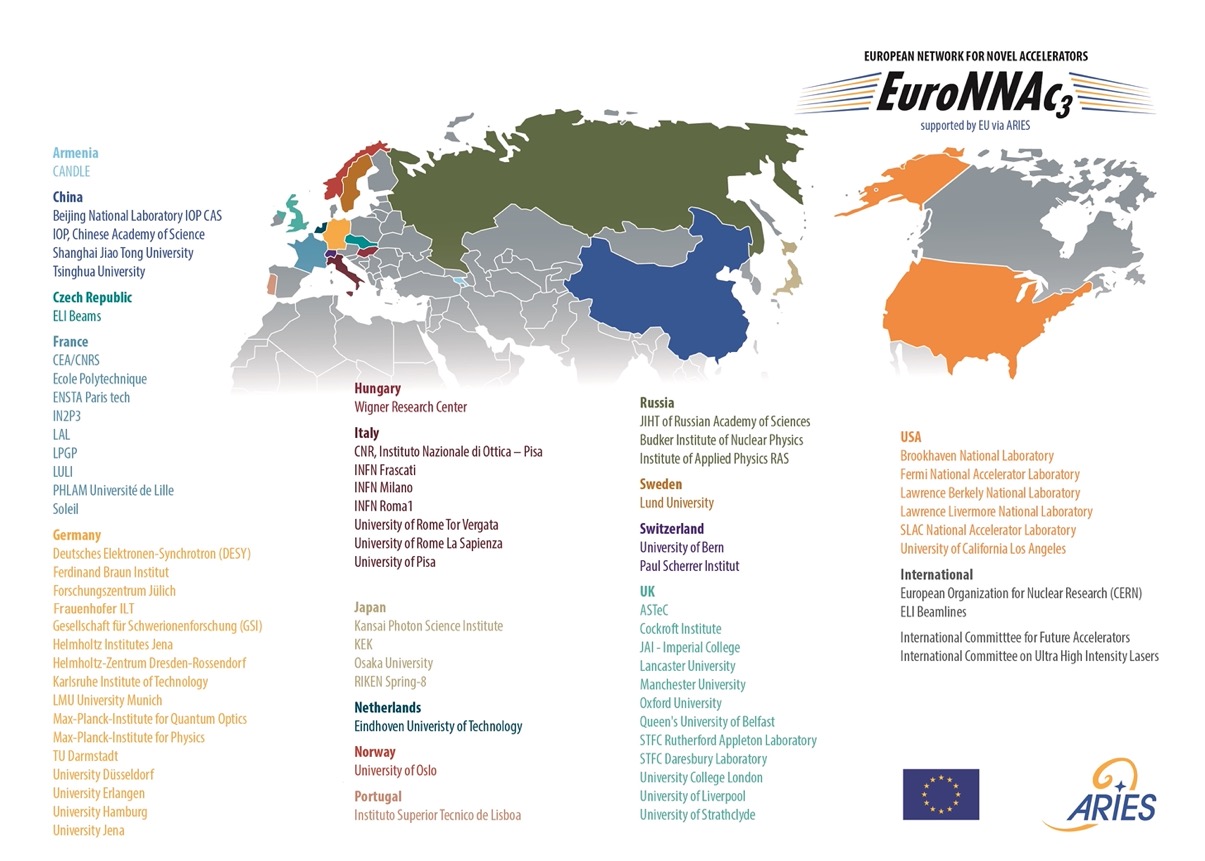 Ralph Assmann – EuroNNAc – Yearly Meeting Sep 2021
7
WP6.1 (EuroNNAc) To Do‘s
The Task partners will jointly organise and support workshops, in particular the EAAC, set up dedicated schools, and award a prize for young scientists in the field. 
Proposed strategies will be published in open access reports. 
Reports on the European novel accelerator landscape and strategic proposals will be made available to interested parties in research, industry and funding bodies. 
The Industry Advisory Board will contribute to the definition of the strategy.
Ralph Assmann – EuroNNAc – Yearly Meeting Sep 2021
8
WP6 Milestones
May 2023
MS21: Report on the novel accelerator landscape in Europe, facilities, projects and capabilities at the beginning of the 2020’s. Lead – DESY, M24, Publication, website (task 6.1)
MS22: LASPLA Workshop/School. Lead – CNR, M30, Report (task 6.2)
MS23 Target manufacturing and characterization. Lead – CNRS, M12 Report (task 6.3)
MS24: Hypothesis on the causes of the instabilities of the focal spot profile. Lead – CNRS, M24 Publication (task 6.4)
Ralph Assmann – EuroNNAc – Yearly Meeting Sep 2021
9
WP6 Deliverables
November 2024
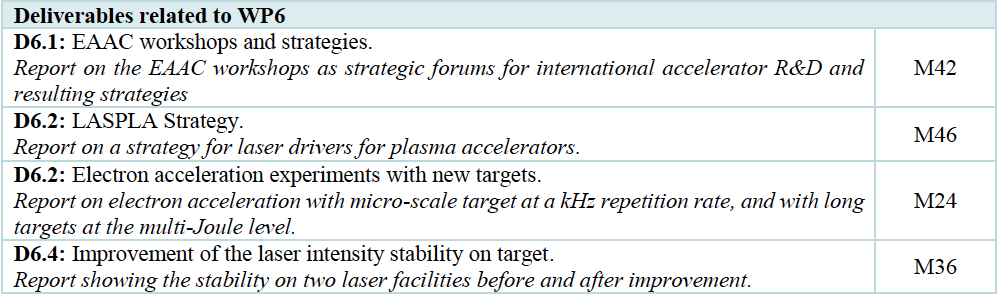 Ralph Assmann – EuroNNAc – Yearly Meeting Sep 2021
10
Next Meetings
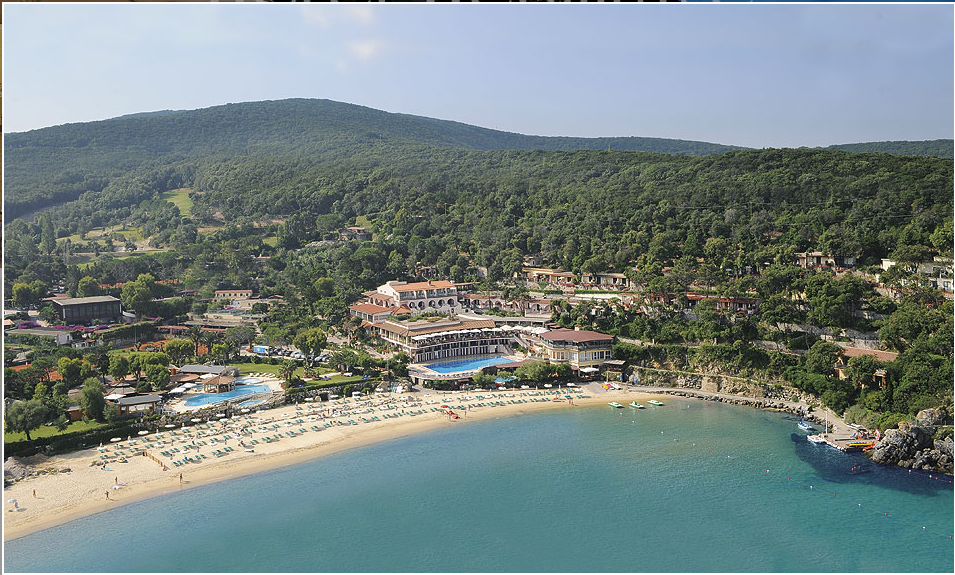 -EuroNNAc Special Topics Workshop: 18-24 September 2022 

It will be discussed in the EuroNNAc Yearly Meeting
It will include the Simon van der Meer Early Career Award in Novel Accelerators 
and the Poster Prize

-AAC will take place in 2022 in the US (to be announced) – 
we hope to be able travelling there

-EAAC 2023, 17-23 September 2023
Ralph Assmann – EuroNNAc – Yearly Meeting Sep 2021
11
Agenda EuroNNAc meeting on Thursday SEP 23 (9:00 - 11:30):
09:00 - 09:20 	The next four years of EuroNNAC and EAAC: Support from I-FAST and NPACT (R. Assmann, DESY)
09:20 - 09:40 	LASPLA: A European roadmap on lasers for plasma acceleration (L. Gizzi, CNR)
09:40 - 09:50 	Specialized Elba meeting in 2022 (M. Ferrario, INFN)

09:50 - 10:15 	Round-Table, News, Plans
10:15 - 10:30 	Coffee Break
10:30 - 11:30 	Round-Table, News, Plans
11:30 	Adjourn
Ralph Assmann – EuroNNAc – Yearly Meeting Sep 2021
12
Agenda EuroNNAc meeting on Thursday SEP 23 (9:00 - 11:30):
09:00 - 09:20 	The next four years of EuroNNAC and EAAC: Support from I-FAST and NPACT (R. Assmann, DESY)
09:20 - 09:40 	LASPLA: A European roadmap on lasers for plasma acceleration (L. Gizzi, CNR)
09:40 - 09:50 	Specialized Elba meeting in 2022 (M. Ferrario, INFN)

09:50 - 10:15 	Round-Table, News, Plans
10:15 - 10:30 	Coffee Break
10:30 - 11:30 	Round-Table, News, Plans
11:30 	Adjourn
Ralph Assmann – EuroNNAc – Yearly Meeting Sep 2021
13
EuroNNAc Special Topics Workshop: 18-24 September 2022 in Elba, Italy
Prepare milestone report MS21 to be delivered in May 2023: 
Report on the novel accelerator landscape in Europe, facilities, projects and capabilities at the beginning of the 2020’s.
Topics EuroNNAc special topics workshop: 
Facilities.
Projects. 
Capabilities.
High Gradient RF Acc. in Lower Energy Applications; 
Plasma Acc. towards Applications and HEP; 
Defining and Exploiting the Potential of Dielectric Acc.
Possible program
5 days = 10 sessions
6 sessions see left
ask session coordinators to draft report from presentations
1 session opening
1 session summaries
2 poster sessions
Ralph Assmann – EuroNNAc – Yearly Meeting Sep 2021
14
EuroNNAc Special Topics Workshop: 18-24 September 2022 in Elba, Italy
Prepare milestone report MS21 to be delivered in May 2023: 
Report on the novel accelerator landscape in Europe, facilities, projects and capabilities at the beginning of the 2020’s.
Topics EuroNNAc special topics workshop: 
Facilities.
Projects. 
Capabilities.
High Gradient RF Acc. in Lower Energy Applications; 
Plasma Acc. towards Applications and HEP; 
Defining and Exploiting the Potential of Dielectric Acc.
Possible program
5 days = 10 sessions
6 sessions see left
ask session coordinators to draft report from presentations
1 session opening
1 session summaries
2 poster sessions
Collecting other proposals…
Ralph Assmann – EuroNNAc – Yearly Meeting Sep 2021
15
6th EAAC: 17-23 September 2023 in Elba, Italy
EAAC with traditional setup: plenary and parallel sessions, covering our full scope
Proceedings in journal after peer review
Ralph Assmann – EuroNNAc – Yearly Meeting Sep 2021
16
Agenda EuroNNAc meeting on Thursday SEP 23 (9:00 - 11:30):
09:00 - 09:20 	The next four years of EuroNNAC and EAAC: Support from I-FAST and NPACT (R. Assmann, DESY)
09:20 - 09:40 	LASPLA: A European roadmap on lasers for plasma acceleration (L. Gizzi, CNR)
09:40 - 09:50 	Specialized Elba meeting in 2022 (M. Ferrario, INFN)

09:50 - 10:15 	Round-Table, News, Plans
10:15 - 10:30 	Coffee Break
10:30 - 11:30 	Round-Table, News, Plans
11:30 	Adjourn
Ralph Assmann – EuroNNAc – Yearly Meeting Sep 2021
17
AOB?
Ralph Assmann – EuroNNAc – Yearly Meeting Sep 2021
18